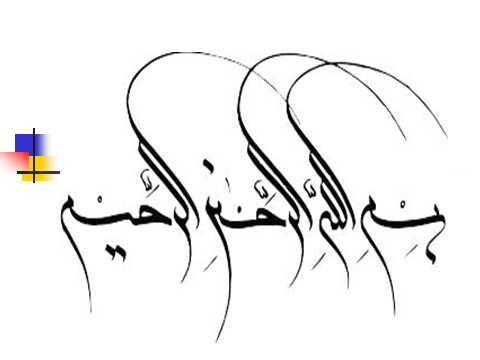 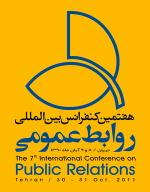 به نام آنكه جان را فكرت آموخت        چراغ دل به نور دانش افروخت
روابط عمومی واثر بخشي فنون رسانه‌اي (Media tactics efficacy)*سیدشهاب سید محسنی
*ارتباط روابط عمومی بارسانه
امروزه يكي از مهمترين و حساس‌ترين وظايف و ماموريت‌هاي روابط عمومي‌ها را ارتباط با رسانه‌هاي جمعي (راديو، تلويزيون، مطبوعات، خبرگزاريها، نشریات تخصصی ،سايت‌هاي اينترنتي و...) با هدف اطلاع‌رساني از قابليت‌ها، ظرفيت‌ها و دستاوردهاي سازمان و از طرفي پاسخگويي به نيازهاي خبري و اطلاعاتي بي‌شماررسانه‌ها تشكيل مي‌دهد.
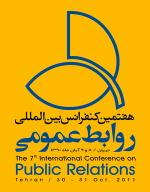 *ضرورت ارتباط روابط عمومی ورسانه
در عصر حاضر حتي اگر سازماني بخواهد از ارتباط با رسانه‌ها پرهيز كند و به قولي عطايش را به لقايش بخشد. امري ميسر نيست چرا كه يكي از مهمترين منابع كسب خبر و اطلاعات براي رسانه‌ها را سازمان‌ها و نقد عملكردشان تشكيل داده است. و از سويي ديگر سازمان‌ها نيز ابزار موثري مانند رسانه‌ها براي انتقال پيام‌شان به مخاطبان گسترده خود در دست ندارند.
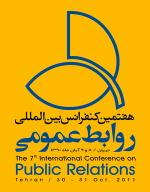 *ضرورت ارتباط -1
نگاه صحيح به نحوه برقراري ارتباط بين روابط عمومي‌ها و رسانه‌ها آن است كه آنان نيازمند به ارتباط با يكديگر براي تحقق اهداف و ماموريت‌هاي كاري خود مي‌باشند، هر چند كه در جريان اين ارتباط با موانع و چالش هاي بي‌شماري نيز روبه رو باشند.
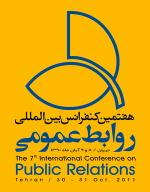 *تصویرسازی رسانه ها
بدون اغراق مي‌توان گفت اكثر قضاوت‌ها و برداشت‌هايي كه از عملكرد سازمان‌ها در سطح افكار عمومي (Public opinion) متجلي است ناشي از آن اخبار و تصاويري است كه رسانه‌ها از يك سازمان و موسسه ترسيم و انتشار داده‌اند.
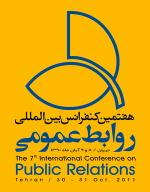 *سنجش موفقيت در ارتباطات رسانه‌اي
براستي معيارها و شاخصه‌هاي ارزيابي ميزان موفقيت يك روابط عمومي در ارتباطات رسانه‌اي چگونه سنجيده مي شود؟ آيا مي‌توان كميت توليد اخبار، مصاحبه‌ها، ميزگردها، توليد فيلم و سريال، چاپ آگهي و پخش تيزرهاي تبليغاتي،ارتباطات الکترونیکی و ... را ملاك و معيار موفقيت يك روابط عمومي در استفاده از فنون رسانه‌اي دانست؟ آيا نوع ارتباط و تعامل سازمان با رسانه‌ها و خبرنگاران بايد ملاك باشد؟ و ...
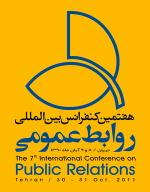 *میزان اثر بخشی
آنچه به نظر اساسي است، آنكه تا چه حد فعاليتها و فنون و تكنيك‌هاي رسانه‌اي (خبر، گزارش، مصاحبه، مقاله، فيلم، سريال و ...) روابط عمومی توانسته بر روي مخاطبان هدف  سازمان اثر بخش باشد و منجر به تغيير نگرش و رفتار منطبق با خواسته و اهداف سازمان گردد؟ اين سئوالي اساسي است كه جواب آن مي‌تواند موفقيت يا عدم موفقيت فعاليتهاي ارتباطات رسانه‌اي يك سازمان را مشخص كند.
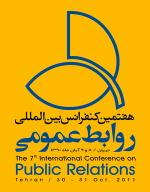 *داشتن هدف و برنامه مشخص
آيا چه ميزان از فعاليتهاي ارتباطات رسانه‌اي يك سازمان با هدف و برنامه مشخص و منطبق با مخاطبان سازمان طرح ‌ريزي و اجرا شده است و آيا يك فرايند علمي و منطقي را براي اثربخشي فعاليتهاي رسانه‌اي طي كرده است يا خير؟! ....
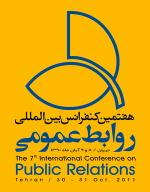 *تعيين سياست‌هاي اطلاع رساني information  policy))
اولين گام در بررسي فرايند اثربخشي فعاليتهاي رسانه‌اي يك سازمان و روابط عمومي را مي‌توان تعيين و شناسايي سياست‌هاي كلان اطلاع رساني يك سازمان بيان كرد. در واقع يك سازمان اولين موضوعي را كه در فعاليتهاي ارتباطات رسانه‌اي و اطلاع رساني به مخاطبان بايد مشخص كند آن است كه سياست‌هاي واقعي و اساسي در حوزه اطلاع رساني سازمان را چه مقوله‌ها و موضوعاتي تشكيل مي‌‌دهند و اولويت‌هاي اطلاع رساني سازمان كدامند؟ و...
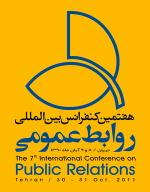 *تعيين سياست‌ها-1
براي مثال: آیاوزارت جهادكشاورزي اولويت اول و سياست محوري آن افزايش توليدات كشاورزي و خودكفايي است يا كاهش ضايعات، توسعه مكانيزاسيون و...؟، آيا وزارت بهداشت و درمان اولويت اطلاع‌رساني و دغدغه اصلي آن در ارتباط با مخاطبانش لزوم رعايت موازين بهداشتي ازسوی مردم است يا مقابله با خوددرماني يا كاهش مصرف داروهاي شيميايي و...؟ ، در این راستا بايد يك اتفاق‌نظر واحد بين مسئولين، مديران ارشد، مديران مياني و كارشناسان و دست‌اندركاران روابط عمومي یک سازمان وجود داشته باشد كه با يك ديد و نگرش واحد بين روابط عمومي و مديريت سازمان سياست‌هاي اطلاع‌رساني تعيين و تدوين گردد.
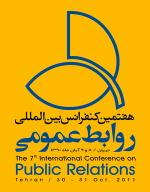 *تعيين سياست‌ها-2
دست‌اندركاران روابط عمومي بایددرراستای سياست‌های تعيين شده اطلاع رسانی دست به توليد و پردازش اخبار، گزارش، مقاله و... زند و مسئولين سازمان نیزدر مراسم و برنامه‌ها و گفتگو و مصاحبه با رسانه‌ها به تبيين و تشريح همان سياست‌ها و اولويت‌هاي موضوعي تعيين شده بپردازند. چنين رويكردي سازمان را مي‌تواند در حوزه اطلاع‌رساني به صورت هدفمند و با وحدت رويه مشخص به اهداف نهايي و استراتژي‌هاي كلي اطلاع‌رساني سازمان نزديك كند، در غير اين صورت با پراكندگي در انتشار انواع اطلاعات از سوي روابط عمومي و سايرمنابع توليد اطلاعات (مديران و...) نمي‌توان در يك جهت اصولي و منطقي در حوزه اطلاع‌رساني گام برداشت وحتي شایدشاهد تضاد هاي در انتشار اطلاعات از سوي دست اندركاران يك سازمان باشیم.
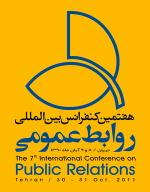 *تعيين سياست‌ها-3
در هر موقعيت زماني مشخص ممكن است سياست‌ها در حوزه اطلاع‌رساني براساس شرايط روز دستخوش تغيير و تحول گردد،برای مثال در يك سال مي‌تواند شعار و سياست‌هاي اولويت‌دار اطلاع‌رساني یک سازمان مباحث تحقيقاتي و پژوهشي باشد و در سال ديگربراساس ضرورت های شرایط روز محور و مبناي اطلاع‌رساني بر تبيين و تشريح دستاوردهاي علمي و فني يا آموزش سازمان ودرمقطع زمانی دیگری مقابله بایک بحران پیش بینی نشده تعيين گردد. لذا آنچه مهم است آنكه همگان بدانند در يك دوره جديد و مشخص ازفعاليت‌ سازمان سياست‌هاي اطلاع‌رساني دقيقاً بر روي چه موضوعاتي و با چه اولويتي استوار مي‌باشد و بايد در چه سمت و سويي درحوزه اطلاع رسانی درارتباط با مخاطبان وافکارعمومی گام بردارند.
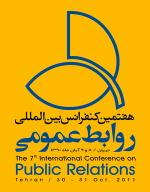 *شناسايي مخاطبان هدف (target audience)
يكي از موضوعات مهمي كه معمولاً در فرايند ارتباط و اطلاع رساني روابط عمومي و سازمان‌ها به صورت دقيق و علمي بدان توجه نمي‌شود. شناسايي مخاطبان هدف و واقعي سازمان‌ها هستند. به عبارتي ديگر بسياري از سازمان‌ها، مخاطبان اصلي‌شان را به درستي شناسايي و طبقه بندي نكرده‌اند و در حوزه اطلاع رساني به خوبي نمي‌دانند كه پيام‌هاي آنان براي چه افراد، گروهها و شخصيت‌هايي بايد انتقال يابد و اصولاً اطلاع رساني يك فرايند انتشار عمومي را در جهت انبوه مخاطبان پراكنده طي مي كند و در اين رهگذر انرژي و هزينه زيادي گاهاً صرف و انواع تكنيك هاي اطلاع رساني به خدمت گرفته مي‌شود ولي نتيجه در خور توجهي عايد نمي‌شود كه مهمترين دليل آن عدم توجه لازم به فرايند شناسايي مخاطبان هدف و نهايي سازمان و بي‌توجهي به مقوله مخاطب پژوهي (audience Survey) است.
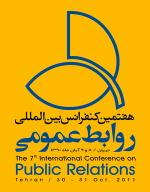 *شناسايي مخاطبان-1
مخاطبان یکی ازعناصراصلی یک جریان ارتباطی هستند .مخاطب امروز یک مخاطب سرسخت وهوشمنداست وهرپیامی را به راحتی نمی پذیردپس باید مخاطب را بدرستی شناخت وبراساس شناخت حاصل شده باآن ارتباط برقرارکرد.
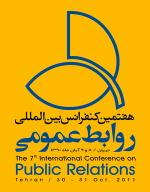 *شناسايي مخاطبان-2
در يك فرايند اطلاع‌رساني اثربخش (effective information) بايد دقيقاً بدانيم كه پيام‌هاي توليدي‌مان بايد به چه دسته وگروهی از مخاطبان انتقال يابد، ويژگيها و شاخصه‌هاي آن مخاطبان از لحاظ نوع ارتباط شان با سازمان چيست؟ در چه سطحي از دانش، تخصص، درك، بينش و ايدئولوژي و فرهنگ قرار دارند؟ نيازها و خواسته‌هاي واقعي‌شان چيست؟و...
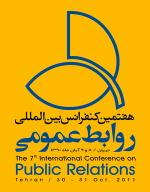 *شناسايي مخاطبان-3
هر سازماني با انواع مخاطبان و سطح متفاوتي از ارتباط و تعامل روبه‌روست كه براي هر دسته از مخاطبان بايد برنامه ارتباطي متفاوت و متناسب باآن گروه از مخاطبان تهيه و تدارك گردد .به عنوان مثال اگر يك گروه از مخاطبان سازمان اساتيد دانشگاهي و كارشناسان ذيربط آن سازمان هستند نوع برنامه اطلاع‌رساني به آنان متفاوت با ديگر اقشار جامعه نظير زنان خانه‌دار، کسبه یادانش‌آموزان و... خواهد بود. اگر بازديدهاي علمي براي اساتيد دانشگاهي و كارشناسان مناسب باشد قطعاً اين روش اطلاع‌رساني براي زنان خانه‌دار شيوه مناسبي نخواهد بود!
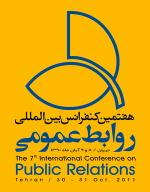 *شناسايي مخاطبان-4
متاسفانه در حال حاضر اكثر سازمان‌ها و روابط عمومي‌ها در ارتباط با مخاطبان و اطلاع‌رساني به آنها يك شيوه واحد و عمومي را دنبال كرده و براي رده‌هاي مختلف مخاطب از لحاظ سن، جنس، ميزان تحصيلات و... يك نوع اطلاعات واحد (تهيه و انتشار يك نوع كتاب، بروشور، جزوه و...) را ارسال مي‌كنند و انتظار اثربخشي را نيز دارند !
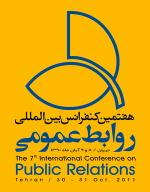 *انتخاب قالب و پيام رسانه‌اي (media message )
فرايند بعدي در اثر بخشي فعاليتهاي رسانه‌اي توليد پيام با محتوي غني در قالب‌هاي متنوع رسانه‌اي است، به اين معني كه سياست‌ها و شاخصه‌هاي تعيين شده اطلاع رساني سازمان حال بايد در چه قالب و شكل ومحتوایی به مخاطبان هدف ارائه شود تا اين پيام‌هاي ارتباطي گلوله‌اي بر روي مخاطبان اثر بخش‌تر باشد. آيا قالب خبر و مصاحبه مناسب است يا برگزاري يك نمايشگاه و يا چاپ يك بروشور و پوستر؟ كداميك قرابت و نزديكي بيشتري با سلايق و تمايلات و يا حتي دسترسي مخاطبان هدف و ذكر شده رادارد و مي‌تواند آن سياست‌هاي اطلاع رساني تعيين شده سازمان را به نحو و شكل مناسب تري تبيين و تشريح كند.
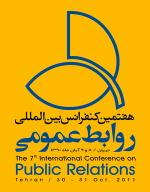 *پيام رسانه‌اي-1
. شايد برگزاري يك كنفرانس خبري (press conference) باكيفيت اطلاعاتی وارزش خبری بالا وباحضور تعداد زيادي از نمايندگان رسانه‌ها و مباحث ارائه شده در آن بتواند اثربخشي بيشتري از تهيه و چاپ صدها هزارنسخه پوستر و بروشور را داشته باشد. لذا نوع و ماهيت و سرعت انتقال اطلاعات (Information transmission)  از ديگر مؤلفه‌هايي است كه مي‌تواند تعيين‌كننده نوع استفاده از پيام‌ها و قالب‌هاي مختلف رسانه‌اي باشد.
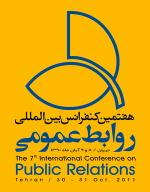 *پيام رسانه‌اي-2
براي مثال قالب های رسانه‌اي خبر، گزارش و مصاحبه بيشتر رويكرد انتشار سطحي ولي گسترده و سريع از اطلاعات را دارد و در مقابل استفاده از قالب های رسانه‌اي نظير مقاله ، تحليل و تفسير، فيلم سينمايي يا سريال ، نمايشگاه و...بيشتر رويكرد اطلاع‌رساني تحليلي، عمقي و با فرهنگ سازي تدريجي را دنبال مي‌كند، بنابراين در اين بخش يكي از معيارهاي اصلي تعيين‌كننده در استفاده از نوع قالب‌هاي رسانه‌اي به ماهيت سياست‌هاي اطلاع‌رساني، درجه اهميت، نوع مخاطبان و ضرورت‌ سرعت ویافرهنگ سازی در انتشار اطلاعات برمي‌گردد.
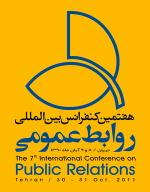 *پيام رسانه‌اي-3
برای مثال ،اگر سياست اطلاع‌رساني خروج از يك بحران نظير بحران كمبود آب آشاميدني در يك شهر مدنظر باشد به طور قطع عامل سرعت در انتقال و آگاه‌سازي و هوشياري مخاطبان از درجه اهميت بالاتري نسبت به لزوم رعايت فرهنگ ترافيك در آن شهر راخواهد داشت. كه دراين ميان توليد پيام‌هاي گلوله‌اي رسانه‌اي بايد از نوع سريع و با سطح گستردگي و پوشش مخاطبان انبوه مدنظر باشد ولي در مقوله فرهنگ‌سازي براي ترویج فرهنگ صحیح ترافيك و حمل و نقل درون شهري فرصت و مزيت در ساخت يك سریال يا انيميشن تلویزیونی راه‌حل مناسب‌تري از توليد خبر و مصاحبه خواهد بود.
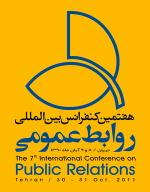 *پيام رسانه‌اي-4
توليد پيام بايد انطباق لازم را با دسترسي و علايق مخاطبان هدف با قالب‌هاي رسانه‌اي مدنظر داشته باشد به عبارتي ديگر بايد از قالب‌هاي رسانه‌اي (خبر، مصاحبه، گزارش، فيلم و سريال و...) براي انتقال پيام سازمان به مخاطبان استفاده كنيم كه مخاطبان هدف ما بيشترين قرابت ودسترسی و علاقه به دريافت اطلاعات از طريق آن قالب‌ها را داشته باشند.
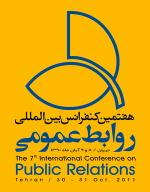 *مخاطب شناسي رسانه‌اي(media audience)
زماني كه سياست‌هاي اطلاع رساني تعيين، مخاطبان هدف مشخص و پيام‌ها و قالب‌هاي رسانه‌اي تهيه وانتخاب شد، نوبت به آن مي‌رسد كه حال با چه ابزاري بايد اين پيام‌هاي گلوله‌اي تهيه و تدارك ديده شده را به سوي مخاطبان هدف شليك كرد كه با كمترين خطا به هدف برخورد كند و منجر به افزایش آگاهی وتغيير نگرش (attitude change) و رفتار مخاطبان منطبق با هدف نهايي گردد. به عبارتي از چه ابزار رسانه‌اي استفاده گردد كه پوشش كامل‌تري از مخاطبان مدنظرمان را در بر گيرد.
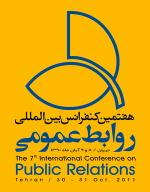 *مخاطب شناسي رسانه‌اي-1
براي مثال اگر مخاطبان هدف ما شهروندان تهراني هستند بديهي است كه شبكه پنجم سيما يا شبكه تهران به ساير شبكه‌هاي تلويزيوني ارجحيت دارد يا اگر بيشتر مخاطبان هدف درشهرتهران روزنامه خوان هستند روزنامه همشهري رسانه مكتوب مناسب‌تري براي آنان به حساب مي‌آيد و يا اگر مخاطبان هدف ما در مناطق روستايي و عشایری هستند شايد مناسب‌ترين و اثربخش‌ترين رسانه بدون ترديد رسانه راديو باشد.
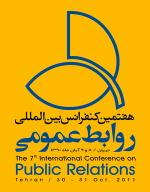 *مخاطب شناسي رسانه‌اي-2
ميزان پوشش مخاطب، گستره فعاليت و اثربخشي رسانه در ارتباط با مخاطبان هدف بايد مدنظر قرار گيرد و براساس آن به انتخاب يك رسانه يا رسانه‌هاي مناسب اقدام كرد. متاسفانه بسيار شاهد بوده‌ايم كه پيام‌هاي رسانه‌اي بدون هيچ برنامه‌ريزي ارتباطي از رسانه‌هاي مختلف وپراکنده ای انتشار‌يافته و با بيشترين هزينه‌كرد، كمترين اثربخشي را در ارتباط با تغييرنگرش و رفتار مخاطبان در بر داشته است و بسياري از پيام‌هاي رسانه‌اي كه مي‌توانسته در قالب خبر و مصاحبه و بدون هيچ هزينه‌كردي انتشار يابد در قالب آگهي ور پرتاژ و با هزينه‌هاي زياد و با كمترين اثربخشي ارائه شده است!
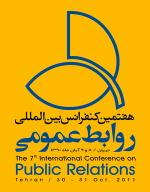 *مخاطب شناسي رسانه‌اي-3
در مقوله مخاطب‌شناسي رسانه‌اي آنچه اهميت اساسي دارد آنكه در وهله اول سياست‌ گذاران ، مجريان و دست‌اندركاران روابط عمومي شناخت كامل و جامعي از رسانه‌ها، خط ‌مشي ، ميزان كاركرد و سطح پوششی مخاطبان آنها داشته وبامیزان اثربخشي هر كدام آنها آشنا باشند. تابراساس اين شناخت بتوانند در چنين مواقعي رسانه‌هاي مناسب را با توجه به نوع سياست‌هاي اطلاع‌رساني و مخاطبان خود انتخاب و از آن بهره لازم را ببرند.
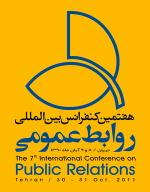 *مخاطب شناسي رسانه‌اي-4
معرفت‌شناسي رسانه‌اي،اينكه رسانه‌ها به چند دسته قابل تقسيم‌بندي هستند (ديداري و شنيداري، مكتوب و...) و هر كدام داراي چه ويژگيهاي بارز و منحصر به فردي بوده و از چه سياست‌ها و خط‌ مشي رسانه‌اي پيروي مي‌كنند و نوع ارتباط و پوشش رسانه‌اي آنان در ارتباط با مخاطبان هدف و سازمان ما چگونه است؟ تا بتوان براساس اين شناخت، رسانه يا رسانه‌هاي مناسب را براي ارتباط و تعامل با سازمان انتخاب و یاحداقل با اين نوع رسانه‌ها ارتباط مشخص‌تري را تعريف و برقرار كرد.
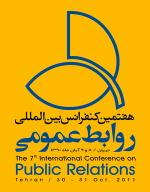 *مخاطب شناسي رسانه‌اي-5
يك روابط‌عمومي حرفه ای و كارآمد ارتباط و تعامل نسبي را با تمامي رسانه‌ها اعم از راديو و تلويزيون،مطبوعات، خبرگزاريها، سايت‌ها و... برقرارمی کند و در هر موقعيت باتوجه به نوع سياست‌هاي اطلاع‌رساني و نوع مخاطبان هدف ارتباط بيشتر و موثرتري را با برخي يا حتي تمامي رسانه‌هاي تعريف شده برقرار مي‌ نماید تا به آن هدف نهايي كه يك اطلاع‌رساني اثربخش در ارتباط با مخاطبان هدف سازمان است دست يابد.
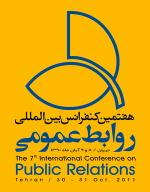 *ارزيابي اثربخشي رسانه‌اي media efficacy evaluation))
متاسفانه آنچه همواره مورد غفلت و بي‌توجهي واقع مي‌شود، ارزيابي مستمر از ميزان اثربخشي و روند موفقيت يا عدم موفقيت وظایف وماموريتهاي روابط عمومي است و آنچه بيشتر در اين مقوله بدان توجه مي‌شود تنها كميت و تعدد كارهاي صورت گرفته است، اينكه در عملكردها اعلام مي‌شود كه اين تعداد خبر، مصاحبه، گزارش، پوستر، نشريه و ... توليد و انتشار يافته است، آيا مي‌تواند استدلال منطقي و قابل قبولی براي ميزان اثربخشي و سنجش ميزان كارايي روابط عمومي يك سازمان باشد؟ آيا به اين نكته مهم توجه مي‌شود كه اين ميزان خبر ارسالي، مصاحبه انجام شده يا نمايشگاه برگزار شده توانسته چه ميزان تغيير نگرش در مخاطبان ايجاد و يا رفتار و فرهنگ جديدي را در راستاي اهداف و سياست‌هاي اطلاع رساني سازمان به دنبال داشته باشد؟ ...
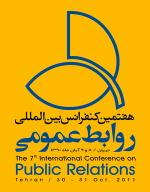 *ارزيابي اثربخشي-1
تحقیقات نشان می دهدمخاطبان پیامی راکه درطول چندروز مختلف وبه کرات شنیده اندبسیاربیشترازپیامی که چندین بار دریک روزخاص پخش شده رابه یاد می آورندلذا تکراربیش ازحدیک پیام نوعا غیرضرورتلقی شده واحتمالا به مرورکم اثرشده وتنها به صرف وقت وهزینه بی مورد منتهی شده است .این موضوع بویژه درارتباط با پیام هایی که جنبه ظنزدارندبسیاربیشترازپیام های خنثی ویاحتی جدی مشاهده می شود.
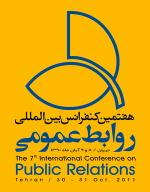 *ارزيابي اثربخشي-2
براي مثال اگر فعاليتها و اقدامات متنوع رسانه‌اي براي صرفه‌جويي و ارائه الگو صحيح مصرف آب شرب بين شهروندان صورت گرفته با يك ارزيابي علمي است كه مي‌توان ميزان صرفه‌جويي به عمل آمده كه حاصل از كارهاي رسانه‌اي بوده را مشخص كرد كه آيا قبل از انجام فعاليتهاي رسانه‌اي ميزان مصرف آب چقدر بوده و بعد از فعاليتهاي رسانه‌اي و اطلاع‌رساني توانسته‌ايم چقدر در اين حوزه اطلاع‌رساني اثربخش داشته باشيم كه منجر به كاهش مصرف و صرفه‌جويي و استفاده صحيح در مصرف آب شده است. به عبارتي ديگر فعاليتهاي رسانه‌اي صورت گرفته چقدر در راستاي هدف بوده و توانسته‌ تغيير نگرش و رفتار در مخاطبان ايجاد و آنان را متقاعد و ترغيب و اقناع به صرفه‌جويي در مصرف صحيح آب نمايد؟
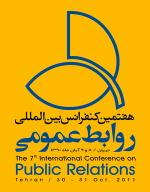 *ارزيابي اثربخشي-3
شايد يك روابط عمومي صدها مورد خبر، مصاحبه، گزارش، نشريه، بروشور و... تهيه و انتشار دهد، ولي چون در راستاي هدف و بامحتوی غنی و كيفيت مناسب نبوده باشد هيچگونه اثربخشي و تغييري در نگرش و رفتار مخاطبان سازمان ايجاد نكند و برعكس آن شايد يك روابط عمومي كارآمد با حداقل فعاليت و هزينه‌كرد نتايج اثربخشي را عايد سازمان نمايد. بنابراين ارزيابي مستمر و منظم از فعاليتهاي روابط عمومي بويژه ارتباطات رسانه‌اي نه تنها افق روشني از نتايج كارها را برايمان ترسيم مي‌كند بلكه نقاط ضعف و كاستي‌ها را در فرايند فعاليتها مشخص و گوشزد مي‌نمايد.
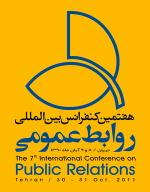 *ارزيابي اثربخشي-4
ارزيابي منظم و مستمر از فعاليتهاي ارتباطات رسانه‌اي که عمدتا ازطریق پژوهش های کاربردی نظیر تحیل محتوی رسانه ها ، نظرسنجی مستمر از مخاطبان ورفتارهای آنان صورت می گیرديك ضرورت براي دستيابي به ميزان موفقيت يا عدم موفقيت در كارها و ماموريت‌هاي روابط عمومي و سازمان محسوب شده و بايستي بدان توجه و جدي گرفته شود.
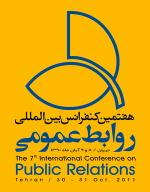 *نتيجه‌گيري
در يك بررسي كلي از فرايند اثربخشي فنون رسانه‌اي در روابط عمومي مي‌توان نتيجه‌گيري كرد كه اگر فعاليتهاي رسانه‌اي يك روابط عمومي براساس فرايند اصول علمي و حرفه‌اي منطبق نباشد چيزي جز هدر رفت امكانات، وقت و انرژي و هزينه به همراه نخواهد داشت و اگر با يك برنامه، هدف و استراتژي علمي و مشخص توام گردد، با حداقل هزينه كرد، امكانات و انرژي مي‌توان نتايج درخور توجي عايد روابط عمومي و سازمان كرد و ميزان بهره‌وري فعاليتهاي رسانه‌اي روابط عمومي را در سطح مطلوب و رضايت بخشي ارتقاء داد.
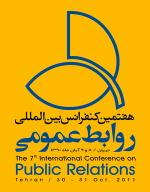 *نتيجه‌گيري-1
بدون تردید یک برنامه ارتباطی ورسانه ای بارویکرد طرح ریزی شده وروش مند مهمترین هدف آن افزایش آگاهی ها وتغییر نگرش ورفتارهای مخاطبان دریک دوره دراز مدت خواهد بود. اگر سياست‌هاي اطلاع‌رساني به درستي تهيه و تدوين گردد و بدانيم چه حرف و پيام مشخصي را مي‌خواهيم براي مخاطبان سازمان داشته باشيم ودر وهله دوم مخاطبان هدف سازمان را با تمامي ويژگيها و مشخصات و شاخصه‌هاي آنان بدرستي بشناسيم و نيازها و خواسته‌هايشان را درك كنيم و با آنان به يك زبان و هدف مشترك برسيم و از سوي ديگر پيام‌هاي رسانه‌اي را توليد كنيم كه دقيقاً منطبق و مناسب با گيرندگي سطح ادراکی مخاطبان‌مان باشدو از رسانه و ابزار مناسب انتقال پيام نیزاستفاده كنيم بدون ترديد در حوزه ارتباطات رسانه‌اي در روابط عمومي عملكرد مطلوب و رضايت‌بخشي را شاهد خواهيم بود.
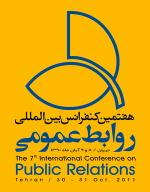 *نتيجه‌گيري-2
باید ساختاري را در حوزه ارتباطات رسانه‌اي تعریف وساماندهي کرد که با معیارهای تخصصی وحرفه ای اصول علمی ارتباط با رسانه ها تطابق لازم راداشته باشدو با يك هدف و برنامه مشخص، بيشترين و موثرترين بهره‌وري رسانه‌اي را براي سازمان به همراه آورده واهداف ازپیش تعیین شده را به طورکامل وجامع وبا حداقل خطا وکاستی محقق سازد.
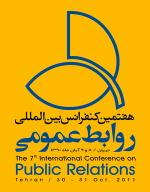 مديريت اثربخش ارتباطات رسانه‌اي
مخاطب‌شناسي رسانه‌اي
ارزيابي اثربخشي
تعيين‌سياست‌هاي‌اطلاع‌رساني
مخاطب پژوهي
توليد پيام‌هاي رسانه‌اي
روابط عمومي
مخاطبان سازمان
فرايند اثربخشي فنون رسانه‌اي
Feed back
بررسي روند تغيير نگرش در رفتار مخاطبان
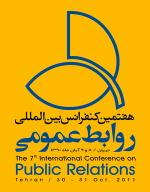 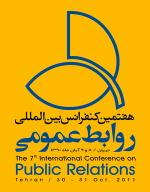 موفق وپیروزباشید


سیدشهاب سید محسنی
Sh.mohseni@yahoo.com